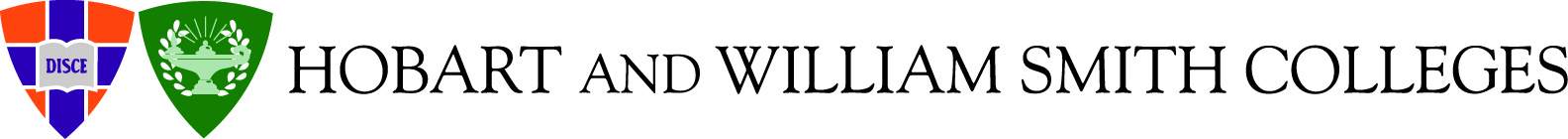 Supervision 101
An introduction to supervising at HWS
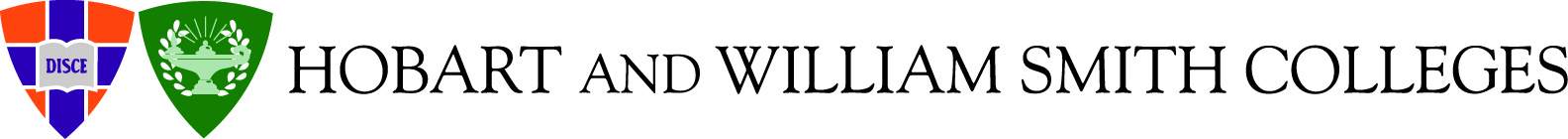 Supervisors play an important role in making HWS a great place to work and learn
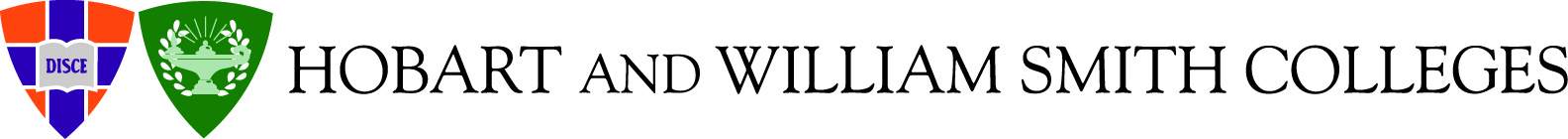 At HWS, supervisors are responsible for:
Hiring Procedures
Training Employees on Duties
Time Keeping/Time Approval
Conflict Management
Employee Performance and Evaluation
Worker’s Compensation Reporting
Coordinating and Overseeing Day-to-Day Work
Advancing HWS’ Operational Goals, Mission, and Vision
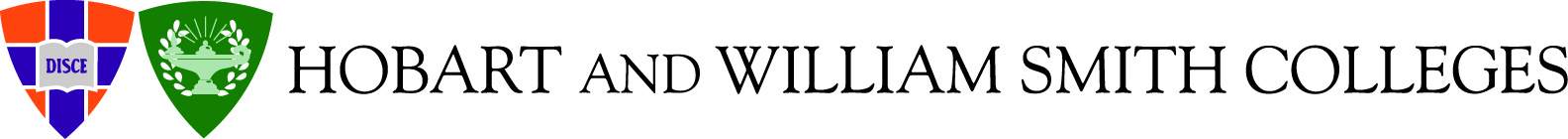 Responsibility: Approving Time
Supervisors are responsible for approving their employee’s time using HWS’ PeopleSoft portal

Time can be reported hourly increments and may include half (0.5) and quarter hour (0.25) increments.
1 hours and 45 minutes worked would be entered as 1.75 hours. HWS’ standard day is 7.5 hours.
Supervisors with student employees will use the same time approval process as they do for administrative hourly employees.
Supervisors can approve or deny pending time. They can also add comments if they deny time, as needed.

Supervisors can assign a Delegate who serves as a secondary approver in case the primary approval is unable to approve. 
Delegates can be established for a set time period or set up as “open-ended” delegates

Time should be approved by the following dates:
Employees should submit their time for approval by 10:00 a.m. on Monday of pay day week.
Supervisors should approve time by 5:00 p.m. on Monday of pay day week.
A comprehensive guide to approving time can be found here. This guide is also available on the HR website’s “Supervisor Resources” page and on the “Manager Self Service” tile in PeopleSoft.
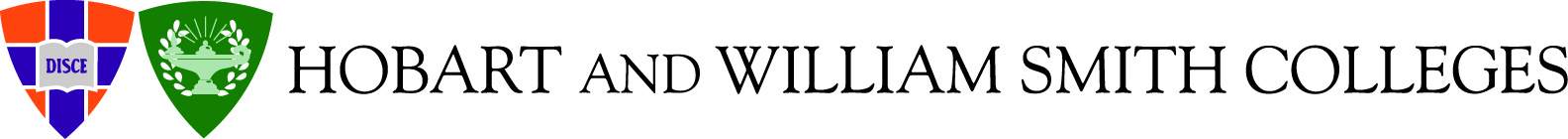 Performance Management at HWS
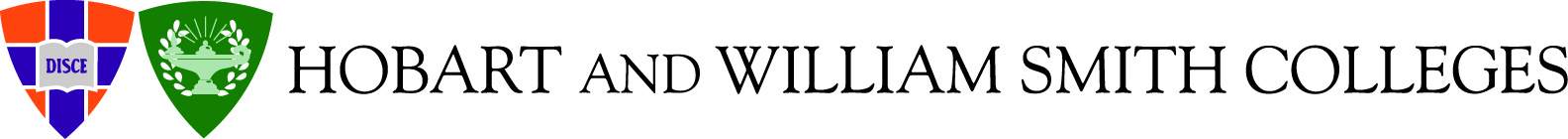 HWS Core Capabilities
HWS has identified four core capabilities with associated competencies that guide the performance management process. They are:

Community Building
Competencies: collaboration, interpersonal, positive behavior, and adaptability
Innovative Problem-Solving
Competencies: initiative and creativity 
Student Centered
Competencies: caring, student focus, campus insight
Leadership Excellence*
Competencies: financial management, operational effectiveness, managerial effectiveness

*Anyone in either an informal or formal role requiring managing or leading others, whether a full time or temporary assignment, will be evaluated on all three of the Leadership Excellence competencies, as appropriate to their job function.
HWS Performance Appraisal Form—this form is also available on the HR website
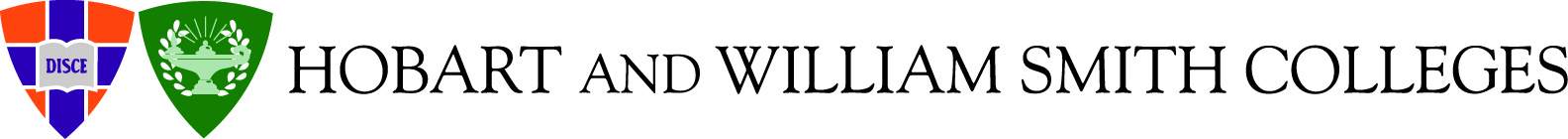 The Importance of Performance Reviews
Performance reviews are part of an ongoing and consistent dialogue process between supervisor and employee that can be used as a reflective, development exercise.

When conducted effectively, they can provide:

Goal setting opportunities
Feedback and improvement areas
Strengths and weaknesses discussion
Recognition
Enhanced communication processes
Organizational/department strategy
Succession/career planning
Documentation
A clear understanding that the supervisor is interested in the employee’s growth and concerns
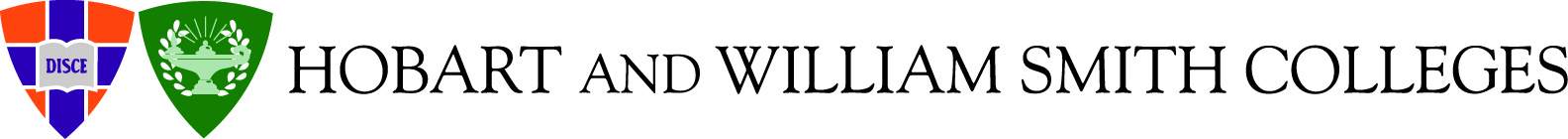 Disciplinary Process
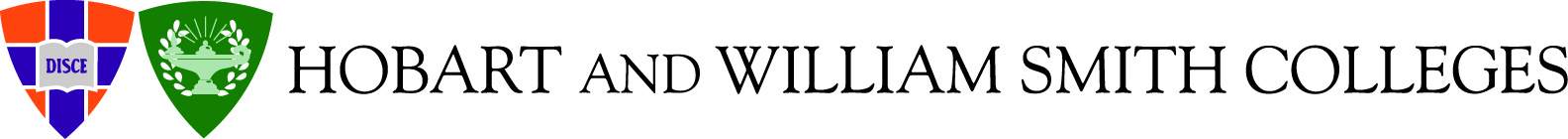 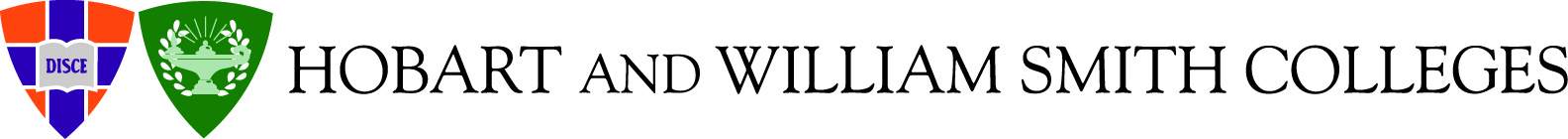 Injuries at Work
Supervisors are responsible for assisting in the reporting of injuries, accidents, and near miss event that occur to their employees while working (on or off campus).

Supervisors are expected to complete the Accident Reporting Form within 8 hours of the incident and return completed forms to HR.

Supervisors should make sure that their employees have completed the mandatory “Slips, Trips, and Falls” training on the United Educators portal (make sure you’ve done it too)!
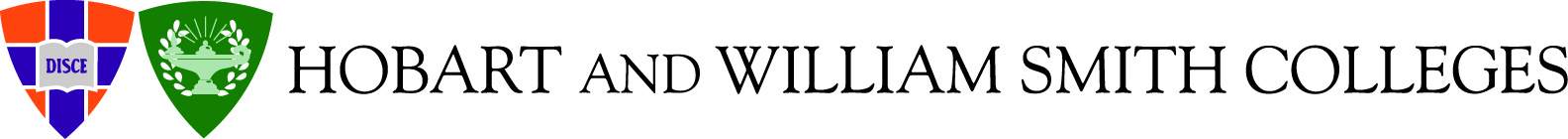 Learning Opportunities
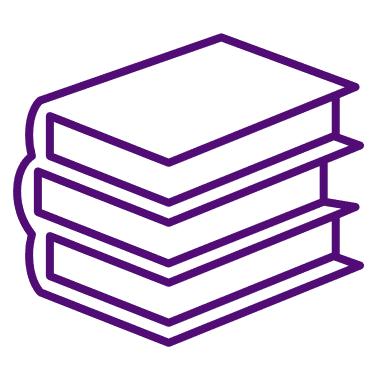 United Educators Courses
“Avoiding Supervisory Pitfalls” and “Committing to Diversity, Equity, and Inclusion”

Supervisor Resource website, which includes resources on:
Leadership
Communication
Performance Management
Hiring and employment
Managing diverse teams and DEIB

Semesterly Professional Development Trainings

Harvard Business Review’s “Management Tip of the Day” email
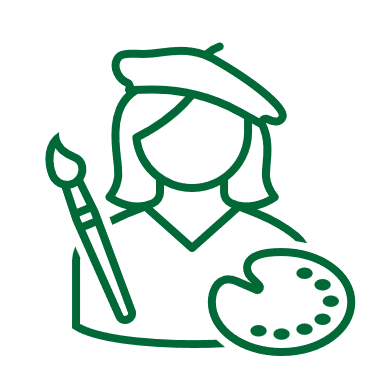 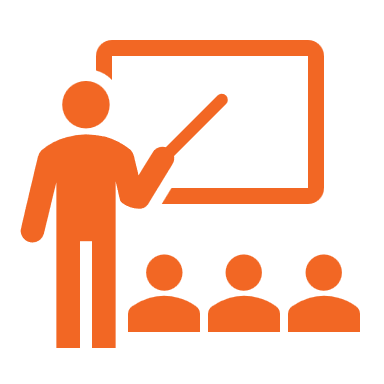 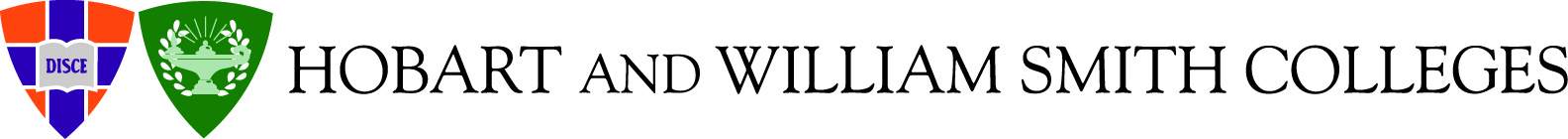 Additional Resources
Employee Handbook
Faculty Handbook Part I | Faculty Handbook Part II
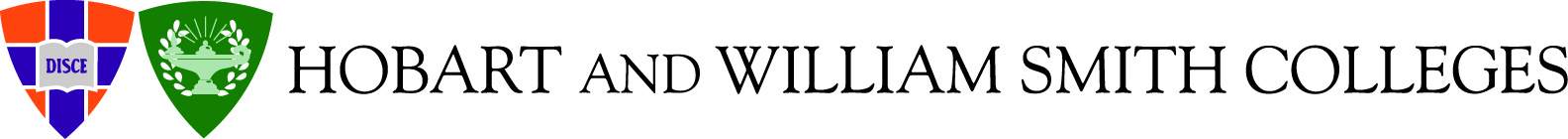 Thank you!
Kelsey Fenner, Associate Director - HR
Gulick Hall – First Floor
HR@hws.edu
kfenner@hws.edu